Бисмиллаҳир Роҳманир Роҳийм
ASSALOMU ALAYKUM !
@geography_method
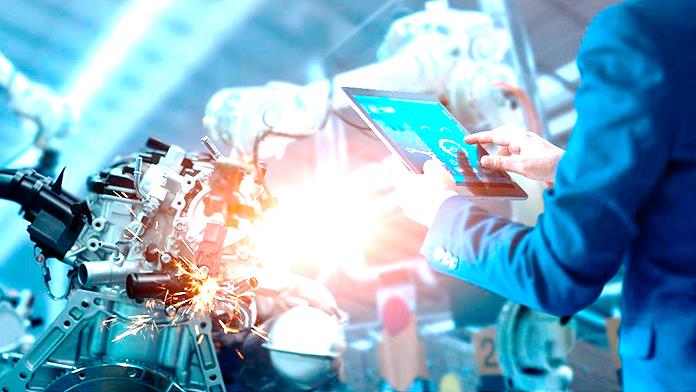 Бисмиллаҳир Роҳманир Роҳийм
26-MAVZU. INVESTITSIYA FAOLIYATI
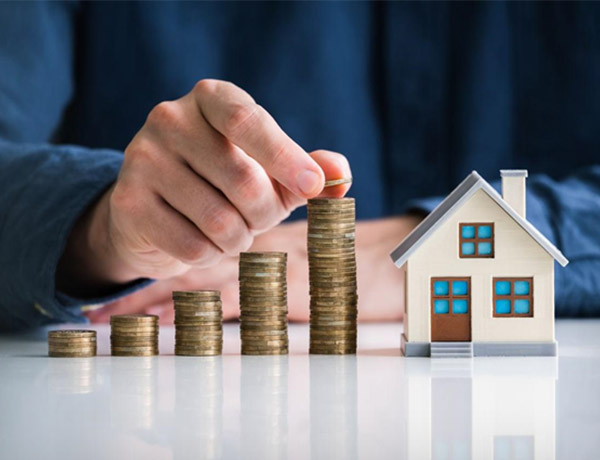 Shu nuqtayi nazardan, davlatning innovatsion yangilanish dasturini shakllantirish, innovatsiya va investitsiyalardan samarali foydalanadigan yangi avlod kadrlarini, yangi sarmoyadorlar sinfini tayyorlash o‘ta muhim ahamiyatga ega. Buning uchun O‘zbekistonni texnologik rivojlantirish va ichki bozorni modernizatsiya qilish bo‘yicha kuchli milliy g‘oya, milliy dastur kerak. Ushbu dastur O‘zbekistonni jahondagi taraqqiy topgan mamlakatlar qatoriga tezroq olib chiqishga imkon yaratishi lozim.O‘zbekiston Respublikasi Prezidenti Sh. Mirziyoyev
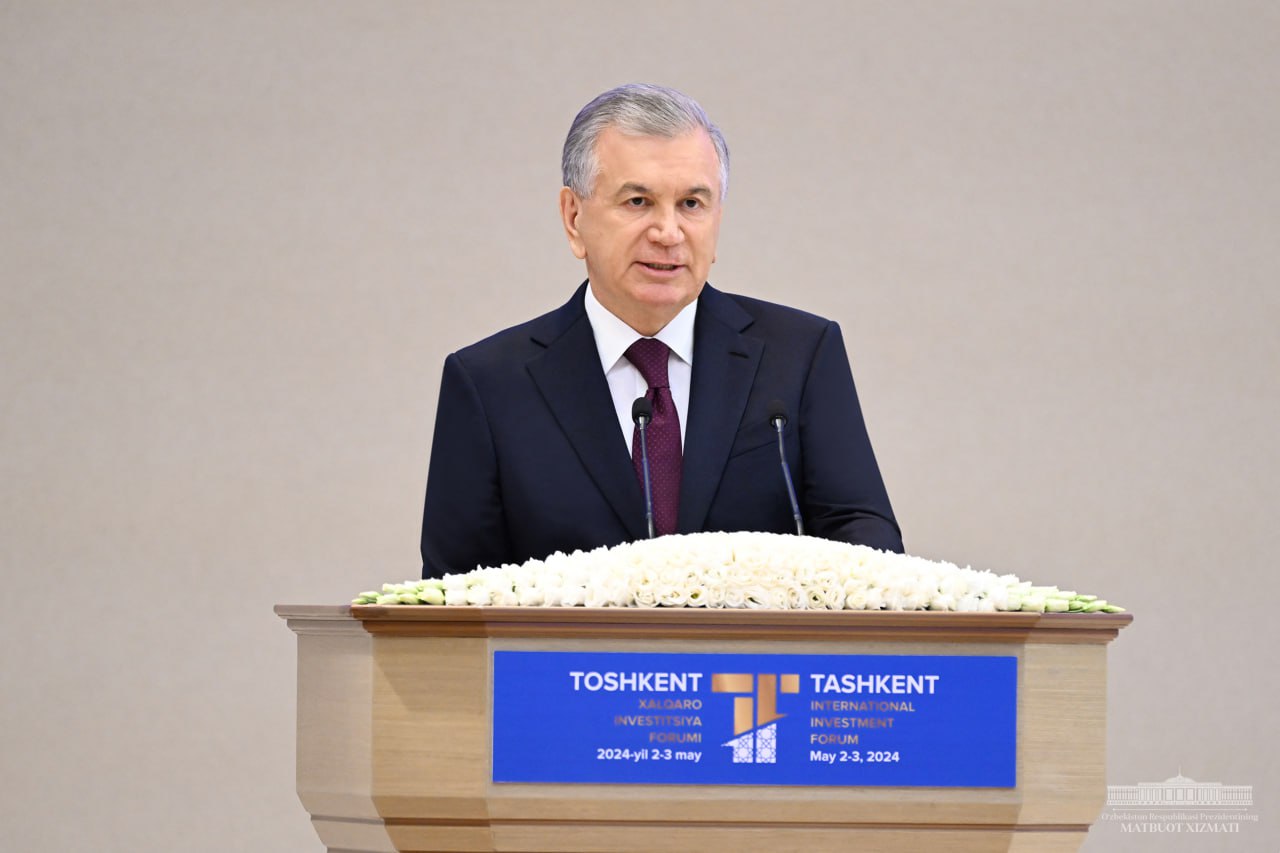 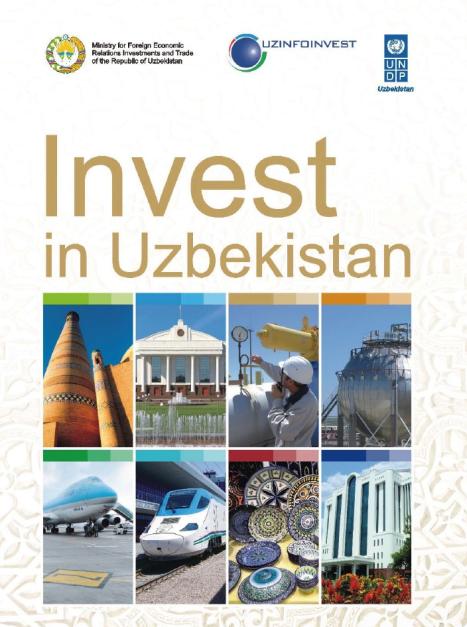 Investitsiya faoliyati – investitsiya faoliyati subyektlarining investitsiyalarni amalga oshirish bilan bog‘liq harakatlari majmuyi.O‘zbekiston Respublikasining 2014-yil 9-dekabrdagi O‘RQ-380- sonli yangi tahrirdagi «Investitsiya faoliyati to‘g‘risida»gi qonuni, 3-modda
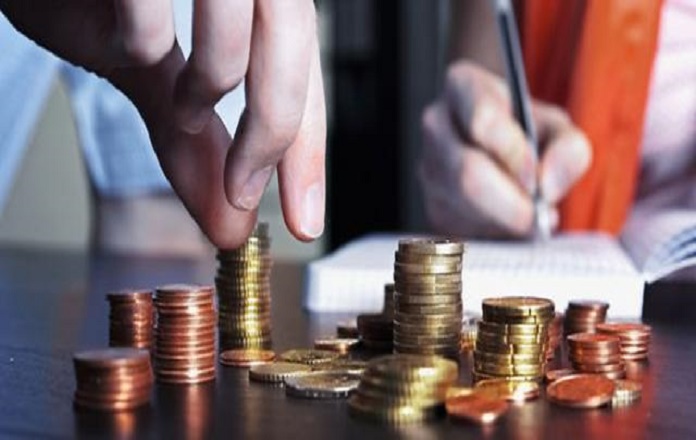 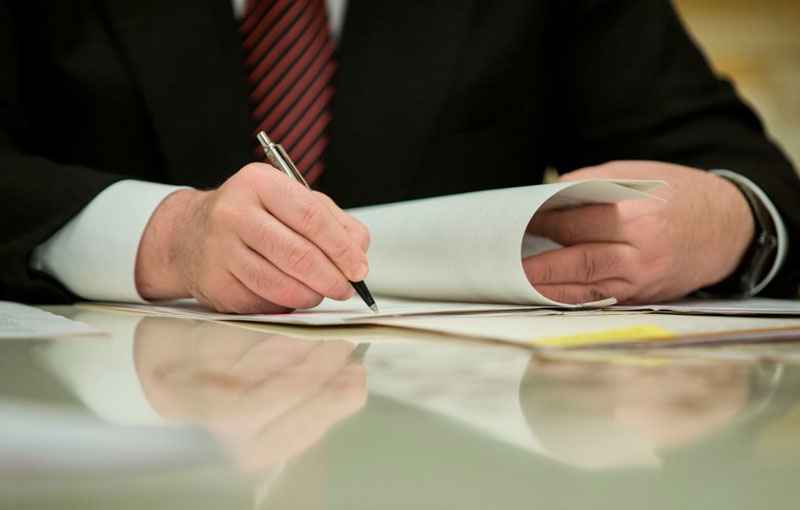 Texnik yoki texnologik modernizatsiyalash – mavjud texnik yoki texnologik jihozlar va asbob-uskunalarni zamonaviy va ilg‘or turlari bilan almashtirish.
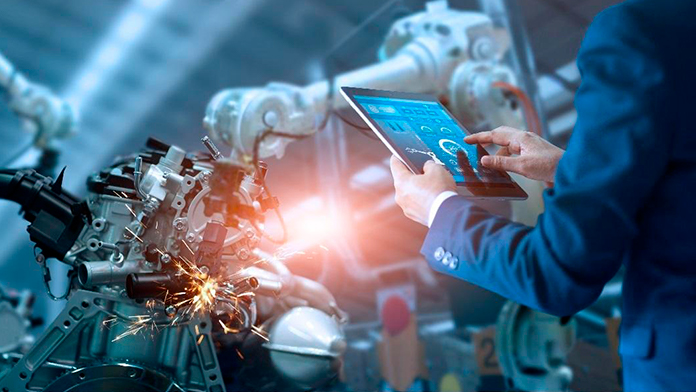 Ishlab chiqarishni diversifikatsiyalash – bozor holati o‘zgarishlariga moslashuvchanlikni oshirish maqsadida mahsulot ishlab chiqarish turlarini kengaytirish.
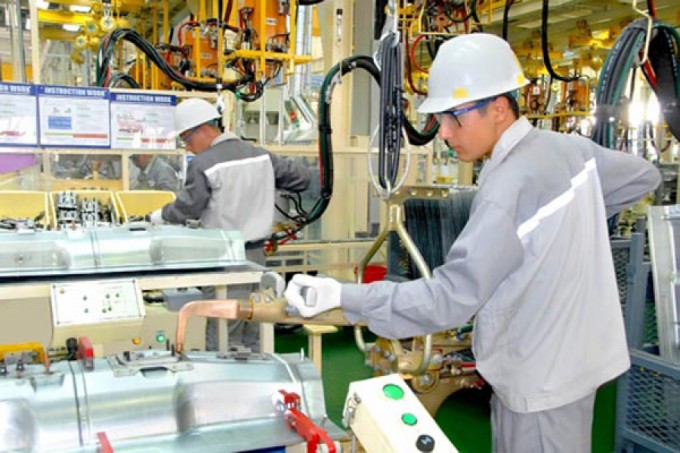 Investitsiya sifatida kiritilgan mablag‘lar, odatda, kapital qo‘yilmalar deb ham ataladi. Asosan real va moliyaviy (portfel) investitsiyalar farqlanadi.
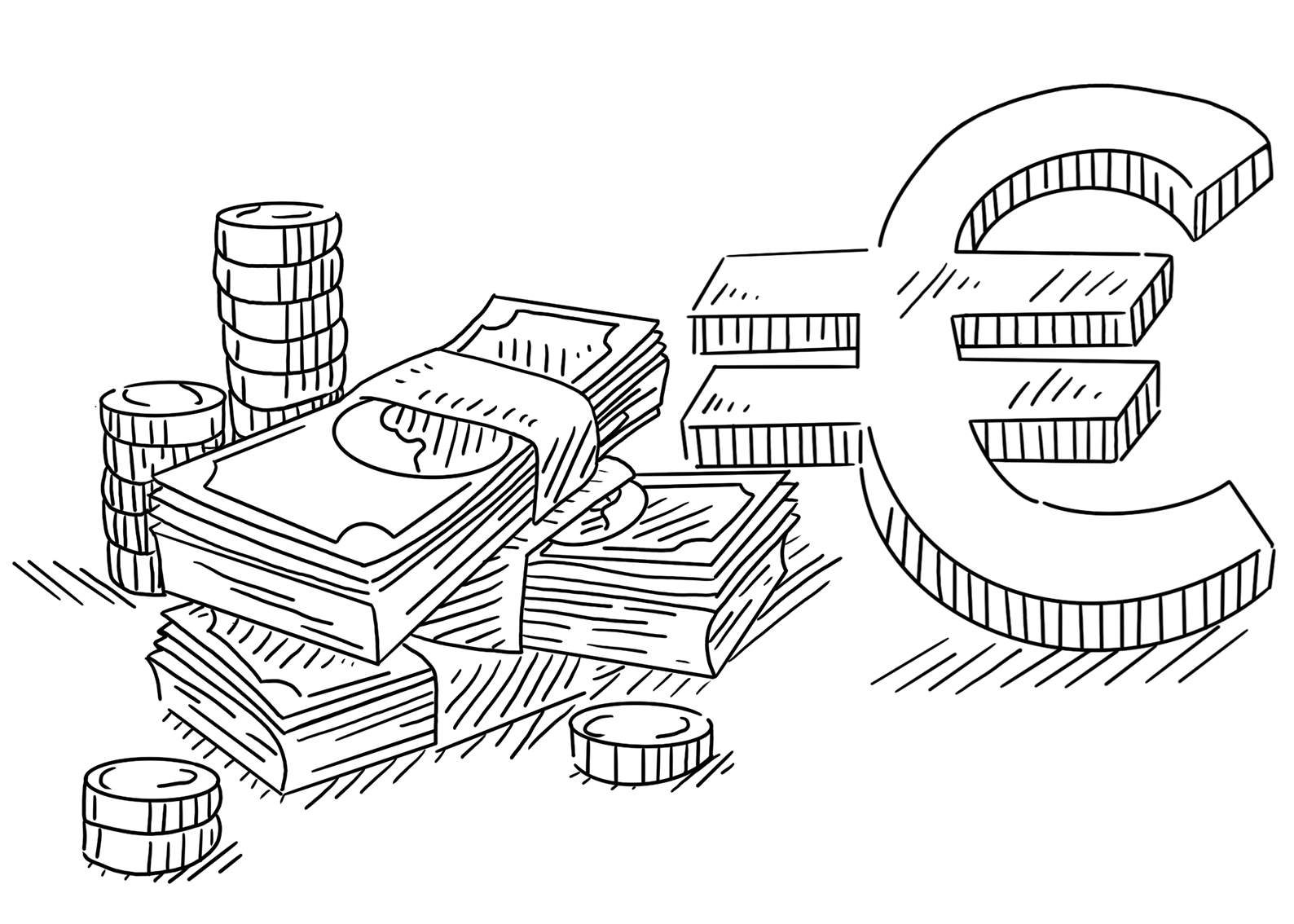 Real investitsiyalar – korxonalarning jismoniy kapitaliga mablag‘ kiritish. Moliyaviy investitsiyalar – korxona qimmatli qog‘ozlari (aksiya, obligatsiya va boshqalar)ni sotib olish.
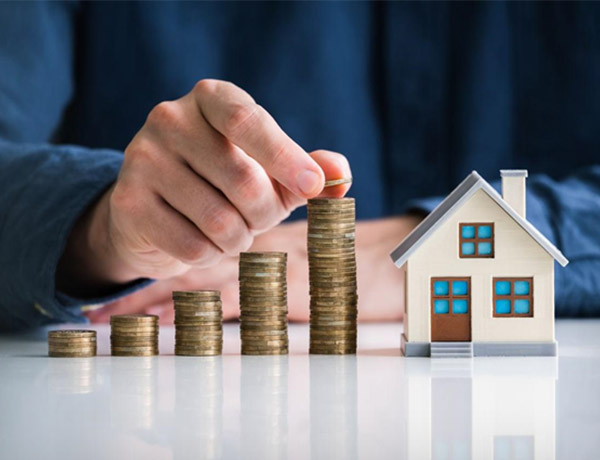 INVESTITSIYA LOYIHASI
Investitsiya riski – ko‘zda tutilmagan sabablarga ko‘ra investitsiya mablag‘larining samara keltirmasligi oqibatida moliyaviy yo‘qotish ehtimoli.
Investitsiya loyihasi – iqtisodiy, ijtimoiy va boshqa yo‘sindagi foyda olish uchun investitsiyalarni amalga oshirishga qaratilgan o‘zaro bog‘liq tadbirlar majmuyidir.
O‘zbekiston Respublikasining 2014-yil 9-dekabrdagi O‘RQ-380-
sonli yangi tahrirdagi «Investitsiya faoliyati to‘g‘risida»gi qonuni,
6-modda
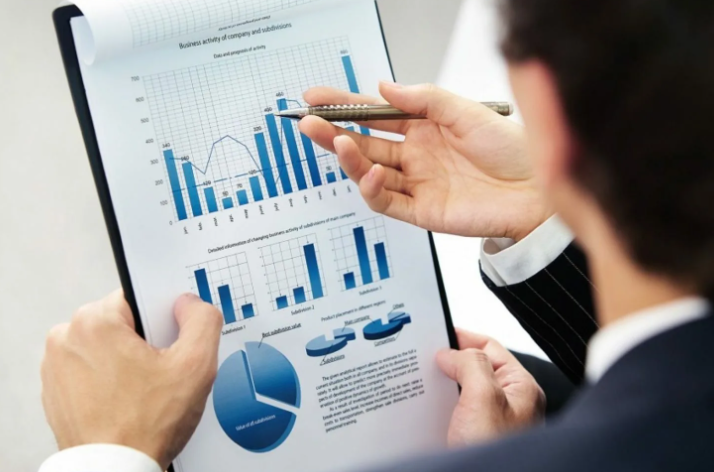 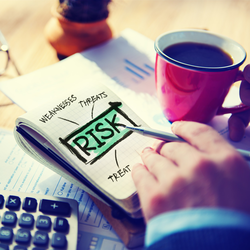 INVESTITSIYA LOYIHASI TAHLILI
1) zarur ma’lumotni tanlash va tayyorlash;
2) dastlabki ma’lumotni qayta ishlash va tahliliy ma’lumotni shakllantirish;
3) tahliliy ma’lumotni talqin etish;
4) xulosa va tavsiyalarni tayyorlash.
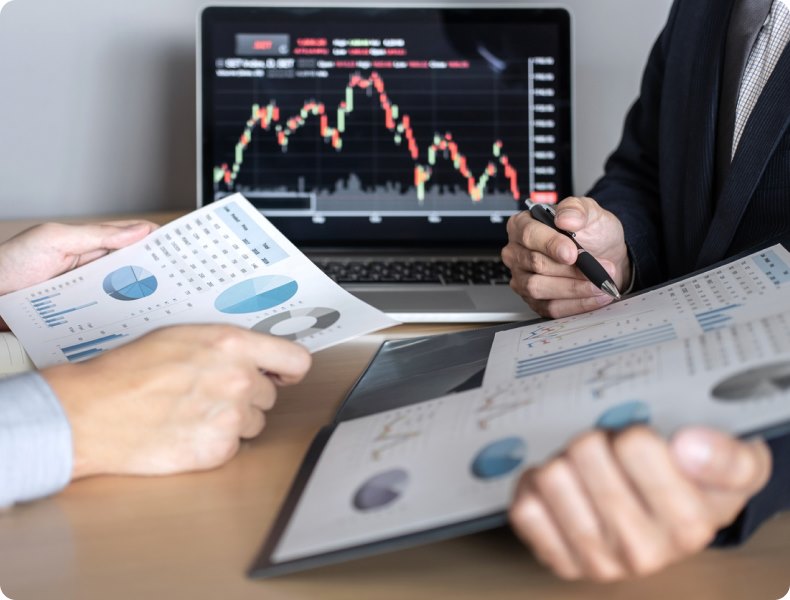 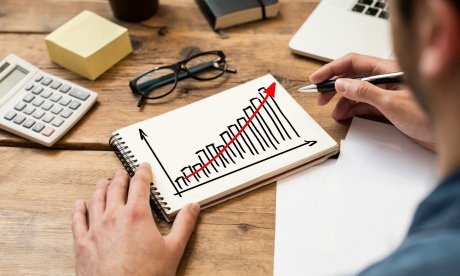 BILIMINGIZNI SINAB KO‘RING!
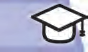 1. Investitsiya faoliyati nimani anglatadi?
2. Ishlab chiqarishni diversifikatsiyalash nimani anglatadi?
3. Investitsiyalarning qanday asosiy turlari mavjud?
4. Real va moliyaviy (portfel) investitsiyalarning farqi nimada?
5. Investitsiya faoliyatini amalga oshirishning qanday manbalari mavjud?
6. Investitsiya loyihasi nima va uning qanday turlari mavjud?
© Foydalanilgan adabiyotlar:
U. G‘afurov, Q. Sharipov. – Tadbirkorlik asoslari: umumiy o‘rta ta’lim muassasalarining 11-sinfi va o‘rta maxsus, kasb-hunar ta’limi muassasalari uchun darslik, «O‘zbekiston» NMIU, 2018
www.old.eduportal.uz
Internet manbalari:
www.redkrab.ru
www.finversia.ru
www.undp.org
www.president.uz
www.kun.uz
www.review.uz
www.daryo.uz
www.buchhaltung-einfach-sicher.de
www.meta.ru
www.estimatica.info
www.plan-pro.ru
www.kp.ru
www.old.eduportal.uz
© Qambarov Alimbek
Rossiya o‘qituvchilari tajribasidan qisman foydalanildi. 
 Xatolari  bo‘lishi mumkin, tekshirib ko‘ring.
Qambarov Sirojiddin tomonidan to‘plandi va tartiblandi. 
Telegram manzil:
 География методика
    @geography_method
https://t.me/geography_method